Grapheme Introduction
or
Grapheme Introduction
Activity:

Introduce the new grapheme and connect it with its corresponding phoneme. 
Explain where it might appear in words (beginning, middle or end).
Demonstrate with sample words.
Read new words.
Select practice game and/or words from corresponding word lists or word card files to add for practice.
or
[Speaker Notes: OR usually represents the /or/ sound.]
or
[Speaker Notes: OR can come in the middle of a word, such as the words…]
fork
or
[Speaker Notes: fork…]
fork
corn
or
[Speaker Notes: and corn.]
or
[Speaker Notes: OR can sometimes come at the end of a word, such as the word…]
for
or
[Speaker Notes: for.]
ore
[Speaker Notes: However, when we hear /or/ at the end of a word it is usually spelled with an E, such as the words…]
store
ore
[Speaker Notes: store…]
store
score
ore
[Speaker Notes: and score.]
or
[Speaker Notes: OR can sometimes come at the beginning of a word, such as the word…]
orb
or
[Speaker Notes: orb.]
or
form
north
short
born
[Speaker Notes: Guided Practice: 
OR says /or/… your turn (students: OR says /or/). Let’s practice reading some words with OR /or/.]
Insert a word reading practice activity here 
(see next slide for examples).
Some examples of practice activities:
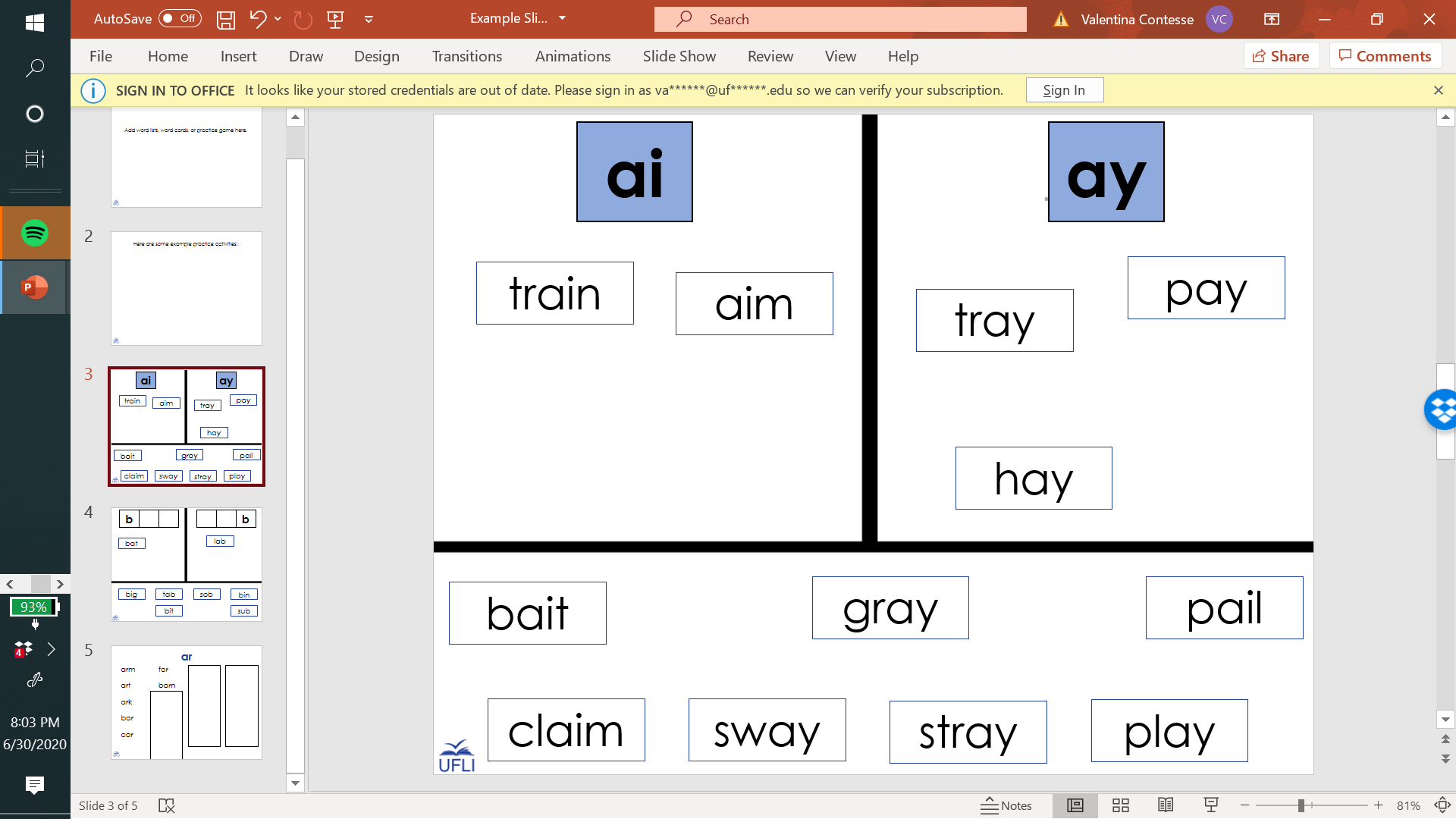 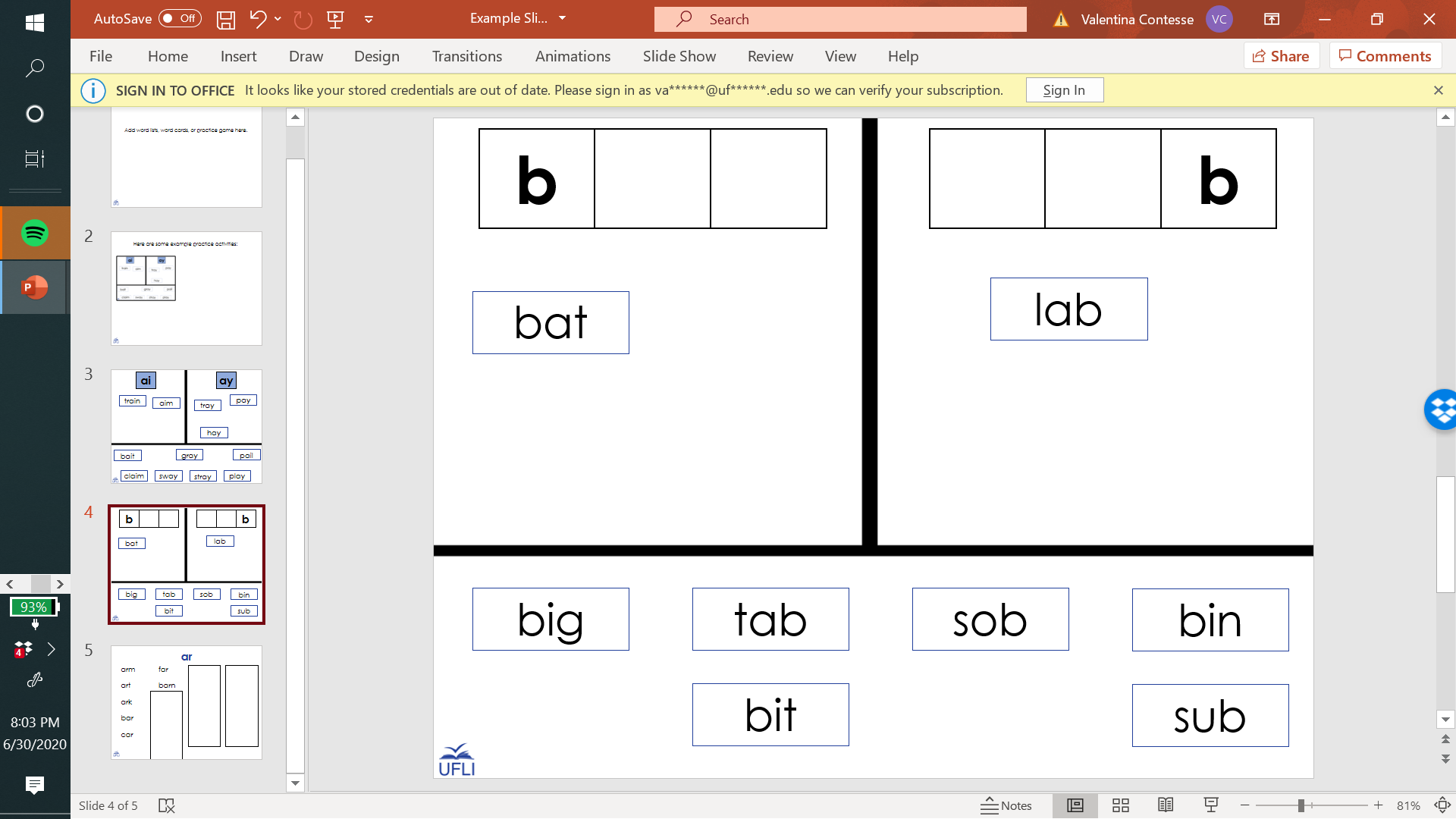 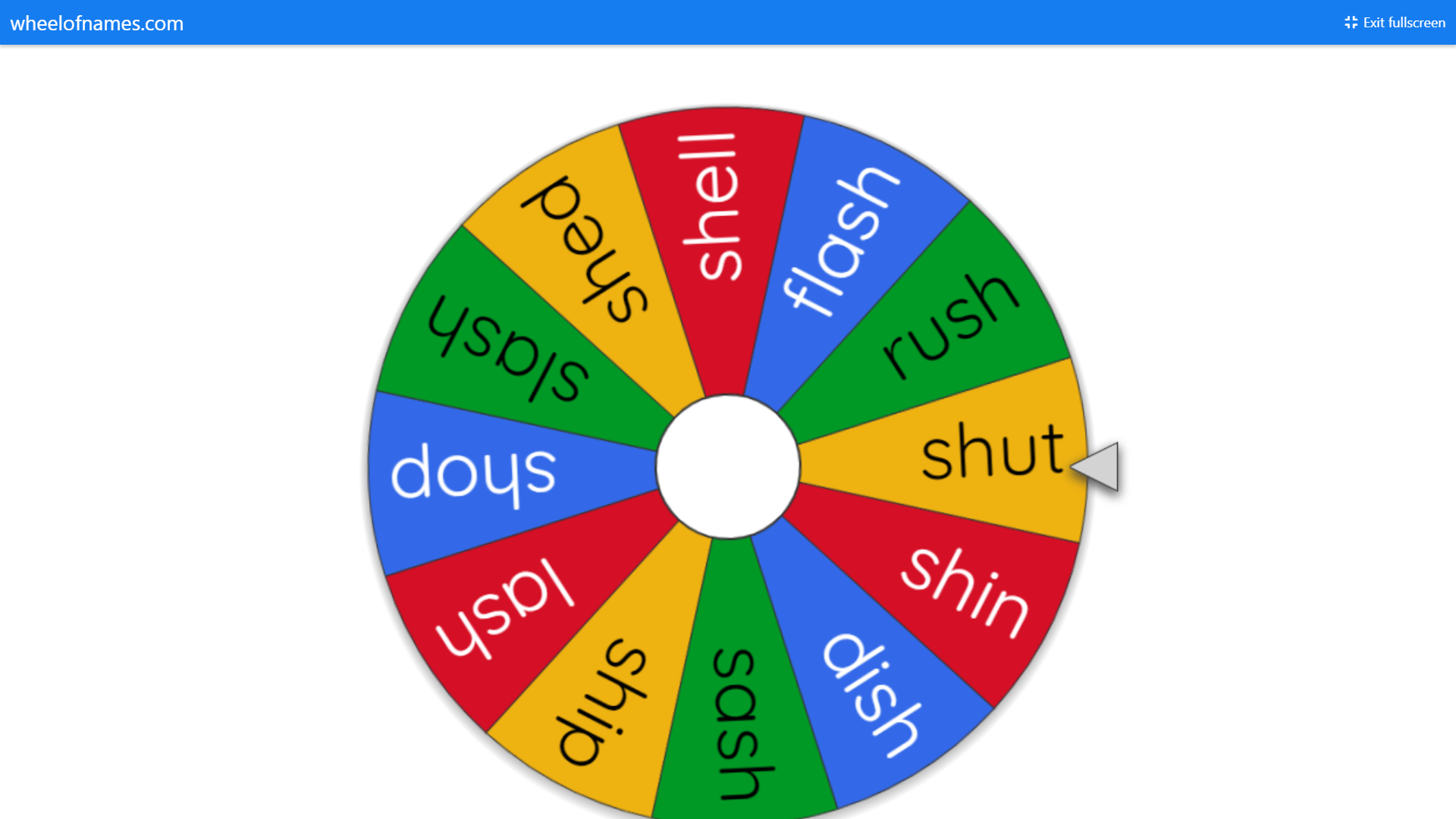 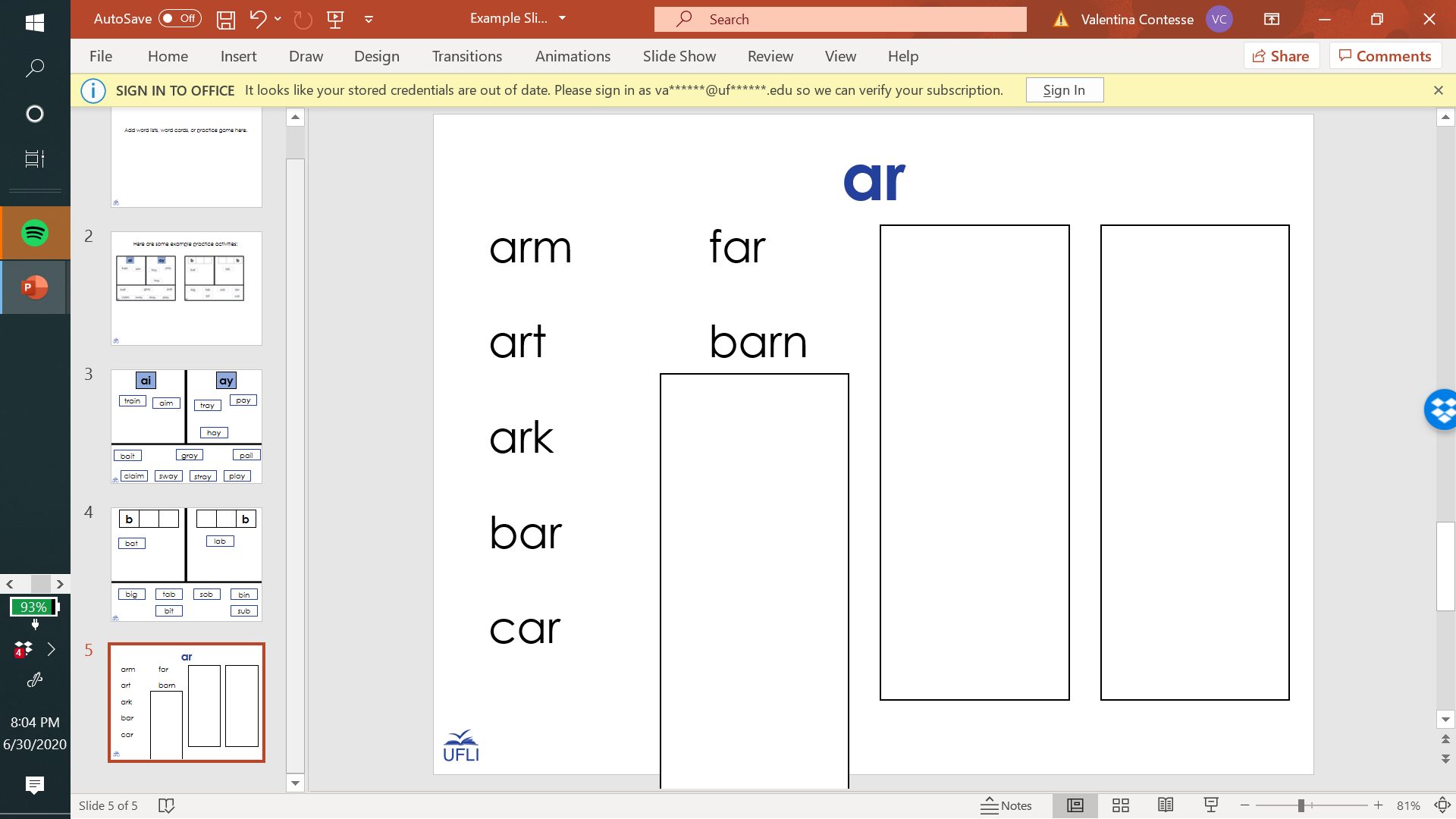 [Speaker Notes: Word Sort Template: https://education.ufl.edu/ufli/virtual-teaching/main/instructional-activities/decoding-and-encoding/word-work/
Word Cards: https://education.ufl.edu/ufli/virtual-teaching/main/instructional-activities/decoding-and-encoding/word-cards/
Word Lists: https://education.ufl.edu/ufli/virtual-teaching/main/instructional-activities/decoding-and-encoding/word-lists/
Wheel Resource:  https://wheelofnames.com/]